Vendor Landscape: Blade Systems
Blades slice into an ever larger piece of the data center pie.
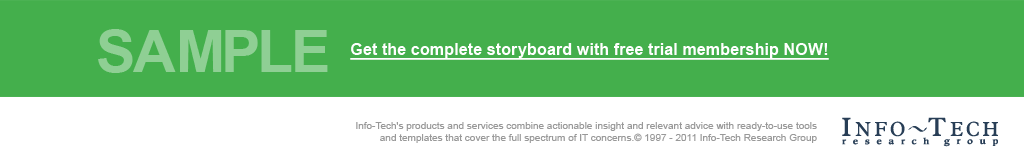 Introduction
Blade system adoption is rapidly increasing. Selecting the right blade system will reduce server costs, and is ideal for consolidation and virtualization, particularly where space is at a premium.
This Research Is Designed For:
This Research Will Help You:
Understand what’s new in the blade system market: market direction and advanced feature availability.
Evaluate blade system vendors and products to meet your enterprise needs.
Determine which systems are most appropriate for particular use cases and scenarios.
IT Managers in mid-sized to large organizations with 250 or more systems.
Those evaluating enterprise adoption of blade systems.
IT managers responsible for ongoing maintenance of server infrastructure.
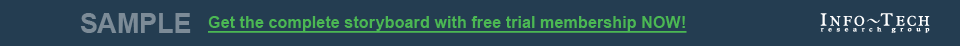 Market Overview
How it got here
Where it’s going
Blades emerged in the last decade as a compact form factor for servers. Blade popularity grew exponentially, between 2006 and 2010 where there was a 400% increase in blade server adoption.
The original use for blades was in high performance computing clusters. Limitations on processing, memory, and I/O made them less ideal for consolidation and virtualization. 
In recent years, more powerful multicore x86 processors, greater memory accessing ability, and greater I/O bandwidth enabled blades to be a solid virtualization and consolidation platform with strong market growth. 
In 2009/10 Cisco disrupted the market with the introduction of their Unified Compute Platform (UCS). Convergence became the new market direction.
Blades are not for everyone, however, they will continue to grow in market adoption relative to other server form factors (tower or rack-mounted servers). 
The success of blades has lead to marketing of converged products that combine blades, networking, storage arrays, virtualization, and management; this improves efficiency and lowers physical complexity.
Traditional blade market share leaders HP, IBM, and Dell have all responded to Cisco’s UCS with their own convergence plays. Most visible has been HP with their BladeSystem Matrix.
These converged platforms will continue to grow as the building blocks of data center refresh as well as the foundation for both internal and externally hosted (service provider) private cloud computing.
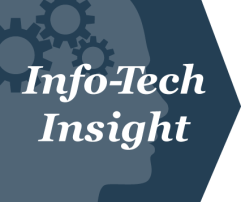 Beyond some engineering advances, such as memory extension, most of the differentiation in blades comes not from the blades themselves, but from the systems they plug into – the chassis, as well as the broader converged platform for which they are the processing engines. This is why we refer to this Vendor Landscape™ as a Blade System landscape rather than a Blade Server landscape.
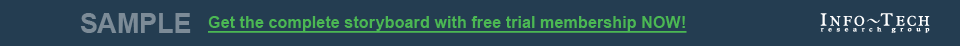 Blade system Vendor Landscape selection / knock-out criteria:Market share, mind share, and market consolidation
For this Vendor Landscape, Info-Tech focused on those vendors that have a strong market presence and/or reputational presence among small to mid-sized enterprises. Strong blade system veterans Dell, HP, IBM, and Oracle are featured alongside up-and-coming vendors Cisco, Hitachi, and Supermicro. 
Other blade vendors, including Fujitsu, NEC, and Bull, were not included based on their specialized focus on high performance computing.
Included in the Vendor Landscape:
Cisco. A truly integrated system, Cisco has quickly risen to a Champion in the blade market. 
Dell. A price leader with a reputation for ease-of-use and great support options.
HDS. Newly expanding into the blade market, HDS capitalizes on their strong mainframe heritage.
HP.  The industry blade leader, HP dominates with well-balanced engineering and management strengths.
IBM. One of the pioneers of blade systems, IBM earn their Champion position with quality engineered blades.
Oracle. A well-engineered blade, ideal for organizations already working in an Oracle environment.
Supermicro. A smaller vendor in the blade market, with a focus on green technology and an unbeatable price.
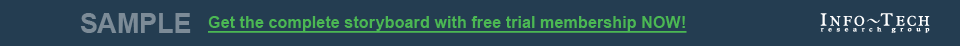 Blade System Criteria & Weighting Factors
Product Evaluation
Features
Viability
Usability
Strategy
Features
The solution provides basic 
and advanced feature/functionality.
Affordability
The three year TCO of the solution is economical.
Architecture
Channel
Affordability
Reach
Usability
The solution’s installation  is simple and the management tools are intuitive.
Product
Architecture
The solution delivery is innovative and aligns with expected trends within the space.
Vendor Evaluation
Vendor
Viability
Vendor is profitable, knowledgeable, and will be around for the long-term.
Strategy
Vendor is committed to the space and has a future product and portfolio roadmap.
Reach
Vendor offers global coverage and is able to sell and provide post-sales support.
Channel
Vendor channel strategy is appropriate and the channels themselves are strong.
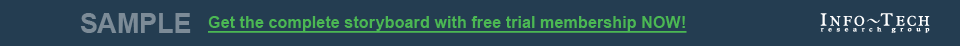 Basic features represent the minimum standard; without these a product doesn’t even get reviewed
The Basic Features
What Does This Mean?
The products assessed in this Vendor LandscapeTM meet, at the very least, the requirements outlined as basic features. 

Many of the vendors go above and beyond the outlined basic features, some even do so in multiple categories. This section aims to highlight the products capabilities in excess of the criteria listed here.
If basic features are all you need from your blade system, focus on other key differentiators, such as platform architecture, vendor strategy, and affordability.
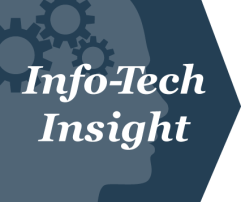 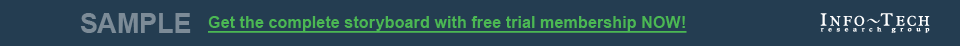 Advanced features are the market differentiators that make or break a product
Scoring Methodology
Advanced Features
Info-Tech scored each vendor’s features offering as a summation of their individual scores across the listed advanced features. Vendors were given one point for each feature the product inherently provided. Some categories were scored on a more granular scale with vendors receiving half points.
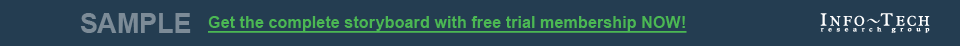 Appendix
Vendor Evaluation Methodology
Value Index Ranking Methodology
Product Pricing Scenario & Methodology
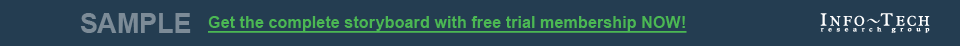 Vendor Evaluation Methodology
Info-Tech Research Group’s Vendor Landscape market evaluations are a part of a larger program of vendor evaluations that includes Solution Sets that provide both Vendor Landscapes and broader Selection Advice.
From the domain experience of our analysts, as well as through consultation with our clients, a vendor/product shortlist is established. Product briefings are requested from each of these vendors, asking for information on the company, products, technology, customers, partners, sales models, and pricing.
Our analysts then score each vendor and product across a variety of categories, on a scale of 0-10 points. The raw scores for each vendor are then normalized to the other vendors’ scores to provide a sufficient degree of separation for a meaningful comparison. These scores are then weighted according to weighting factors that our analysts believe represent the weight that an average client should apply to each criteria. The weighted scores are then averaged for each of two high level categories: vendor score and product score. A plot of these two resulting scores is generated to place vendors in one of four categories: Champion, Innovator, Market Pillar, and Emerging Player.
For a more granular category-by-category comparison, analysts convert the individual scores (absolute, non-normalized) for each vendor/product in each evaluated category to a scale of zero to four whereby exceptional performance receives a score of four and poor performance receives a score of zero. These scores are represented with “Harvey Balls.” ranging from an open circle for a score of zero to a filled in circle for a score of four. Harvey Ball scores are indicative of absolute performance by category, but are not an exact correlation to overall performance.
Individual scorecards are then sent to the vendors for factual review, and to ensure no information is under embargo. We will make corrections where factual errors exist (e.g. pricing, features, technical specifications). We will consider suggestions concerning benefits, functional quality, value, etc; however, these suggestions must be validated by feedback from our customers. We do not accept changes that are not corroborated by actual client experience or wording changes that are purely part of a vendor’s market messaging or positioning. Any resulting changes to final scores are then made as needed, before publishing the results to Info-Tech clients.
Vendor Landscapes are refreshed every 12 to 24 months, depending upon the dynamics of each individual market.
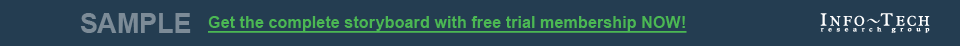 Value Index Ranking Methodology
Info-Tech Research Group’s Value Index is part of a larger program of vendor evaluations that includes Solution Sets that provide both Vendor  Landscapes and broader Selection Advice.
The Value Index is an indexed ranking of value per dollar as determined by the raw scores given to each vendor by analysts. To perform the calculation, Affordability is removed from the Product score and the entire Product category is reweighted to represent the same proportions. The Product and Vendor scores are then summed, and multiplied by the Affordability raw score to come up with Value Score. Vendors are then indexed to the highest performing vendor by dividing their score into that of the highest scorer, resulting in an indexed ranking with a top score of 100 assigned to the leading vendor.
The Value Index calculation is then repeated on the raw score of each category against Affordability, creating a series of indexes for Features, Usability, Viability, Strategy, and Support, with each being indexed against the highest score in that category. The results for each vendor are displayed in tandem with the average score in each category to provide an idea of over and under performance. 
The Value Index, where applicable, is refreshed every 12 to 24 months, depending upon the dynamics of each individual market.
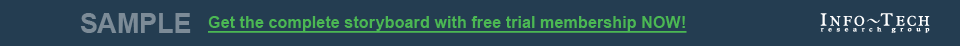 Product Pricing Scenario & Methodology
Info-Tech Research Group provided each vendor with a common pricing scenario to enable normalized scoring of Affordability, calculation of Value Index rankings, and identification of the appropriate solution pricing tier as displayed on each vendor scorecard.

Vendors were asked to provide lowest possible list costs for blade servers to address the needs of a reference organization described in the pricing scenario below. Additional consulting, deployment, and training services are explicitly out of scope of the pricing request, as is the cost of enhanced support options, though vendors are encouraged to highlight any such items included with the base product acquisition. This three-year total acquisition cost is the basis of the solution pricing tier indicated for each vendor.

Key elements of the common pricing scenario:
The following is a simplification of an Info-Tech client’s infrastructure. The company is considering a green field purchase of a new blade system to replace the following physical servers, some of which support their virtual infrastructure, and would like quotations from the leading vendors in the market. 

Minimum Blade Requirements:
8 blade servers – with at least a 2-socket server with minimum Intel Xeon 5500/5600 series processors.
At least 128GB total memory, 10K (or faster), SAS drive.
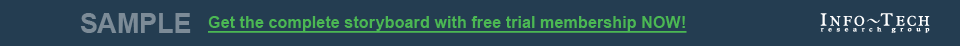 Info-Tech Research Group Helps IT Professionals To:
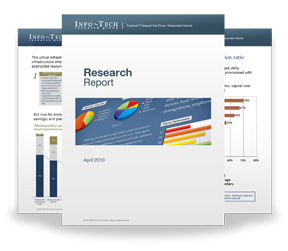 Quickly get up to speedwith new technologies
Make the right technologypurchasing decisions – fast
Deliver critical ITprojects, on time andwithin budget
Manage business expectations
Justify IT spending andprove the value of IT
Train IT staff and effectivelymanage an IT department
Sign up for free trial membership to get practical
solutions for your IT challenges
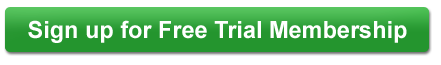 “Info-Tech helps me to be proactive instead of reactive –a cardinal rule in a stable and leading edge IT environment.
- ARCS Commercial Mortgage Co., LP
Toll Free: 1-888-670-8889
www.infotech.com
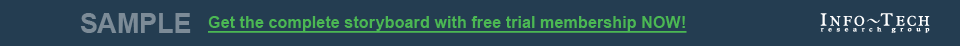